توجهات البرامج الخاصة
 بعملية التجديد السادسة لموارد المرفق
تخفيف آثار تغير المناخ
و
 الكيماويات والنفايات
تخفيف آثار تغير المناخ
مرفق  البيئة العالمية والاتفاقيات:

المرفق  هو الآلية المالية لاتفاقية ستوكهولم المتعلقة بالملوثات العضوية الثابتة

المرفق  هو الآلية المالية للجنة التفاوض الحكومية الدولية بشأن اتفاقية الزئبق

يساند المرفق  تنفيذ بروتوكول مونتريال بالبلدان التي يمر اقتصادها بمرحلة انتقالية
المرفق  كيان يدير الألية المالية لاتفاقية الأمم المتحدة الإطارية بشأن تغير المناخ
القيمة الفريدة للمرفق  بالنسبة للتمويل المناخي
مساعدة البلدان المستفيدة في  الاستعداد لنظام مناخي  جديد في ظل اتفاقية الأمم المتحدة الإطارية بشأن تغير المناخ التي تسعى للحصول على ارتباطات مالية للحد من الانبعاثات على مستوى العالم
استراتيجية تخفيف آثار تغير المناخ المقترحة للتجديد السادس لموارد المرفق
الهدف:
مساندة البلدان النامية والتي يمر اقتصادها بمرحلة تحول من أجل تحقيق تحول حقيقي نحو تنمية تتسم بانخفاض الانبعاثات الكربونية
الهدف الأول - التشجيع على الابتكار ونقل التكنولوجيا واتباع سياسات واستراتيجيات مساندة
البرنامج الأول: التشجيع على تطوير وعرض وتمويل تقنيات الحد من الانبعاثات الكربونية وبدائل تخفيف آثارها في التوقيت المناسب

التركيز على التقنيات غير المتاحة تجارياً بعد / والتشديد بدرجة أكبر على المراحل الأولى لسلسلة الابتكار:

تقنيات الشبكات الذكية؛ وإجراءات تخفيض العوامل المناخية قصيرة العمر؛ وتكنولوجيا المعلومات والاتصالات؛ وأنظمة التحكم في الطاقة الصناعية
مساندة السياسات والآليات الرامية إلى التعجيل باستيعاب تقنيات الحد من الانبعاثات الكربونية، بما فيها كفاءة استخدام الطاقة، والطاقة المتجددة، والنقل المستدام
[Speaker Notes: الحد بوجه خاص من تركز العوامل المناخية قصيرة العمر (وهي مواد موجودة بالغلاف الجوي تسهم في ارتفاع درجة حرارة الأرض وتتسم بقصر )، عمرها نسبياً في الجو)، مثل الكربون الأسود، وأوزون طبقة التروبوسفير، وغاز الميثان (CH4)، والمواد الهيدروفلوروكربونية، ولديها القدرة على إبطاء معدل ارتفاع درجة الحرارة خلال العقدين إلى الأربعة عقود القادمة. 
الهندسة الكهربائية: برامج التحقق والمعايرة القياسية لمدى كفاءة الأجهزة والمعدات، والمرشحة منها هي أدوات الإضاءة، وتكييف الهواء، والمبردات، والمحركات، وأكواد البناء
RE: medium and small-scale hydropower; on-shore wind power; geothermal power and heat; and bio-energy systems using biomass from wastes and residues; solar photovoltaic systems
Sustainable transport: fuel and road pricing; policies and strategies to improve fleet fuel efficiency and promote low impact refrigerants for mobile air conditioning; support for alternative fuels and advanced engine technology pilots; demonstrations of smart transport grids, and; ICT applications for travel demand management; public transport infrastructure such as bus rapid transit; along with integration of non-motorized transport options]
الهدف الأول - التشجيع على الابتكار ونقل التكنولوجيا واتباع سياسات واستراتيجيات داعمة
البرنامج الثاني: تطوير وعرض حزم سياسات مبتكرة ومبادرات سوقية من أجل تعزيز إيجاد طائفة جديدة من تحركات التخفيف من حدة الآثار

يساند هذا البرنامج بوجه خاص البلدان الساعية إلى تخفيف تولد الانبعاثات الكربونية في أُطُر سياساتها المتسقة مع نتائج اتصالاتها الوطنية، وتقارير التحديث التي تصدر مرة كل سنتين، وغيرها من التقارير.

يختبر الحوافز المبتكرة لتخفيضات الانبعاثات اللاحقة استناداً إلى سيناريو خط الأساس المتفق عليه للانبعاثات (على مستوى القطاع، أو مستوي المدينة، أو مستوى الاقتصاد ككل)

الأدوات المالية التي لا تعمل مباشرة على تجاوز المعوقات التنظيمية وتلك الخاصة بالسياسات، بل تعمل على تقاسم المخاطر التي يتحملها المستثمرون مع الأطراف العامة الفاعلة
[Speaker Notes: مع تعظيمها في الوقت نفسه للمنافع الاقتصادية أو تقليل التداعيات الاجتماعية الاقتصادية أو كليهما
ربط تمويل القرض بالحصول على منحة من المرفق  بحيث تحفز المنحة على القيام بتخفيضات إضافية للانبعاثات وتقلل تكلفة القرض بالنسبة للبلد المعني إذا تحققت تلك التخفيضات الإضافية

الضمانات، وأدوات التحوط، وتنظيم التأمين ضد المخاطر، والمشاركة العامة في الاستثمارات]
الهدف الثاني – إبراز الآثار النظامية لبدائل تخفيف الآثار
البرنامج الثالث: التشجيع على وضع أنظمة متكاملة للحد من الانبعاثات الكربونية بالمناطق الحضرية

مساندة المبادرات التي تحمل بصمة التجديد السادس لموارد المرفق  فيما يتعلق باستدامة المدن

التركيز على المشروعات الحضرية التي تنطوي على إمكانيات ملموسة لتخفيف آثار تغير المناخ، وذلك لمساعدة المدن على التحول باتجاه التنمية الحضرية قليلة الانبعاثات

تشجيع ممارسات الإنتاج والاستهلاك المستدامة لفك الارتباط بين النمو الحضري واستهلاك الموارد (بالحد من استخدام الملوثات العضوية الثابتة، وانبعاثات الميثان، والزئبق، والرصاص، والنفايات الإلكترونية)
[Speaker Notes: رسم وتنفيذ استراتيجيات وسياسات وقواعد تنظيمة حضرية مستدامة، تجمع ما بين كفاءة استخدام الطاقة (في الأبنية، والإضاءة، وتكييف الهواء، والنقل، وأنظمة التدفئة بالأحياء)، وتنمية الطاقة المتجددة (الشمسية، والرياح، والتوليد المشترك، وتحويل النفايات إلى طاقة)، وغيرها من الاهتمامات (مثل التكيف، وإدارة الكيماويات، وإدارة نوعية الهواء، والأبنية التي تتسم بالمرونة، وتنمية المناطق الخضراء).
إدارة استخدام الأراضي، والتخطيط، ورسم المناطق، بما في ذلك إيجاد تكامل بين التخطيط لاستخدام الأرض وتخطيط المواصلات والإدارة ذات التوجه إلى المحاور العابرة من أجل استدامة المدن لتقليل الطلب على الطاقة، وتعزيز المرونة في وجه تقلبات المناخ، وتحسين مستويات
التخلص تدريجياً من المواد التي تؤدي إلى تآكل طبقة الأوزون، بالاستعانة بالبدائل التي تتمتع بإمكانية تعزيز كفاءة استخدام الطاقة والحد من انبعاث الغازات المسببة للاحتباس الحراري.
مساندة البنية التحتية وأنظمة النقل الحضري المستدام من أجل الحد من الطلب على السيارات
مساندة خدمات الشحن واللوجستيات المستدامة من أجل معالجة سلسلة العرض]
الهدف الثاني – إبراز الآثار النظامية لبدائل تخفيف الآثار
البرنامج الرابع: التشجيع على الحفاظ على البيئة وتعزيز المخزونات الكربونية بالغابات وغيرها من استخدامات الأرض، ومساندة الزراعة الملائمة للمناخ
 

مساندة مشروعات استخدام الأراضي، والحراجة، والزراعة التي تخفف بدرجة ملموسة من آثار تغير المناخ (بما في ذلك ممارسات الإدارة من جانب المجتمعات المحلية)

الاستمرار في تخفيض انبعاثات ثاني أكسيد الكربون وعزله من قطاعي الزراعة والحراجة، ويشمل ذلك أنشطة استهداف انبعاثات الميثان وأكسيد النيتروز.

التركيز على زراعة الغابات لأن الزراعة هي أكبر دافع لإزالة الغابات على مستوى العالم.
[Speaker Notes: يمثل قطاع استخدام الأرضي وتغيير الاستخدام والحراجة وقطاع الزراعة أكبر مصادر انبعاثات الغازات المسببة للاحتباس الحراري إذ يستأثران بنحو 31% من الانبعاثات العالمية. وتمثل انبعاثات الميثان وأكسيد النيتروز الناجمة عن الزراعة، وبدرجة أقل تلك الناجمة عن الحراجة، 14% من الانبعاثات العالمية. وعلى مستوى العالم ككل، زادت هذه الانبعاثات الأخيرة بنحو 17% في الفترة من 1990 إلى 2005. ولم تكن هذه الانبعاثات تدخل صراحةً في الاستراتيجيات السابقة لمرفق  البيئة العالمية. وتمتد مساندة التجديد السادس لموارد المرفق  لتشمل التخفيف منها.]
الهدف الثالث - تعزيز الأوضاع المواتية لترشيد الاهتمام بتخفيف آثار تغير المناخ
البرنامج الخامس: دمج نتائج التزامات الاتفاقية وأنشطة التمكين في صلب إجراءات التخطيط الوطنية وأهداف تخفيف آثار تغير المناخ

مساعدة البلدان في إعداد تقييمات الاحتياجات التكنولوجية، وتقارير التحديث التي تصدر مرة كل سنتين، فضلاً عن تنفيذ إجراءات التخفيف الملائمة وطنياً

إجراءات التخفيف الملائمة وطنياً: هي حزمة سياسات وإجراءات تنتهجها البلدان لتخفيض انبعاث الغازات المسببة للاحتباس الحراري. ويمكن لكل بلد أن يقوم بإجراءات مختلفة تلائمه على أساس من المساواة ووفق المسؤوليات المشتركة وإن كانت متمايزة والقدرات ذات الصلة.
[Speaker Notes: يجوز للنماذج المتطورة من إجراءات التخفيف الملائمة وطنياً أن تشمل أنظمة ائتمان محلي، وأنظمة تحديد السقف والتجارة، وغيرها من آليات السوق الطوعية الجديدة، ويمكن أن تقتصر على نهج يختص بقطاع واحد، أو يشمل عدة قطاعات، أو الاقتصاد كله.]
ما هي أوجه الاختلاف بين استراتيجيات التجديد الخامس والتجديد السادس؟
أوجه الاختلاف
مقترحات التجديد السادس
التجديد الخامس
الهدف الأول، البرنامج الأول:  التشجيع على تطوير وعرض وتمويل تقنيات الحد من الانبعاثات الكربونية وبدائل تخفيف آثارها في التوقيت المناسب
الابتكار في مرحلة مبكرة، ونقل التكنولوجيا، وتحمل المخاطر، كما أنه مكمل لغيره من صناديق المناخ
الهدف الأول للاستراتيجية: نقل التكنولوجيا
الهدف الأول، البرنامج الثاني: تطوير وعرض حزم سياسات مبتكرة ومبادرات سوقية لتعزيز طائفة جديدة من إجراءات تخفيف الآثار
مساندة الإجراءات الطوعية المبتكرة، كالحوافز المستندة إلى الأداء، إلخ.
الهدف الثاني : كفاءة استهلاك الطاقة
إيجاد روابط مع المبادرة الخاصة من أجل المدن والتركيز في الإدارة الحضرية على التأثيرات النظامية
الهدف الثالث: الطاقات المتجددة
الهدف الثاني، البرنامج الثالث: التشجيع على وضع أنظمة متكاملة للحد من الانبعاثات الكربونية بالمناطق الحضرية
الهدف الرابع: النقل والحضر
الهدف الثاني، البرنامج الرابع:  التشجيع على الحفاظ على البيئة وتعزيز المخزونات الكربونية بالغابات وغيرها من استخدامات الأرض، ومساندة الزراعة الملائمة للمناخ
الاشتمال على الزراعة، وأكسيد النيتروز والميثان، والارتباط  بمبادرة التوقيع الخاصة بالأمن الغذائي
الهدف الخامس: استخدام الأرض وتغييره والحراجة
الربط بين التزامات الاتفاقيات وأنشطة التمكين وبين التخطيط الوطني وابتكار السبل لتحقيق أهداف تخفيف الآثار
الهدف الثالث، البرنامج الخامس: دمج نتائج التزامات الاتفاقية وأنشطة التمكين في صلب إجراءات التخطيط الوطنية وأهداف تخفيف آثار تغير المناخ
الهدف السادس: أنشطة التمكين
الكيماويات والنفايات
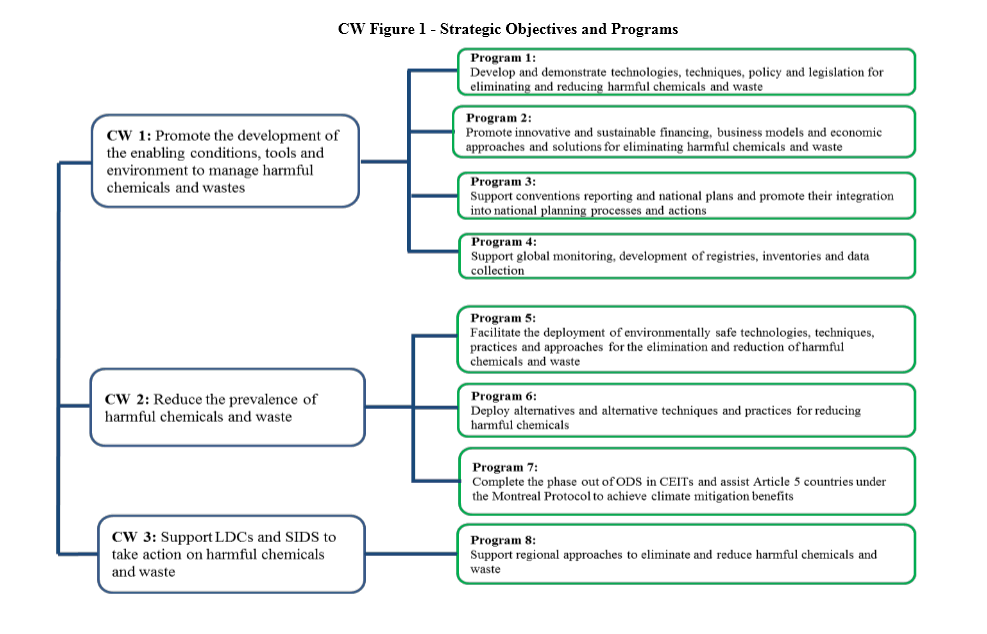 الهدف طويل الأمد
إحداث تخفيض ملموس في إنتاج واستهلاك الكيماويات والنفايات الضارة والحيلولة دون تعرض البشر والبيئة لها، بما في ذلك الزئبق، والملوثات العضوية الثابتة والمواد التي تؤدي إلى تآكل طبقة الأوزون.

مجالان رئيسيان

تخفيض المخزونات الحالية من الملوثات العضوية الثابتة، والزئبق، والكيماويات

الحد من استخدام الملوثات العضوية الثابتة والزئبق في سلاسل الإنتاج والعرض
الهدف الأول: التشجيع على إيجاد الأوضاع والأدوات والبيئة المواتية لإدارة الكيماويات والنفايات الضارة
البرنامج الأول: تطوير وعرض التقنيات والأساليب والسياسات والتشريعات اللازمة للتخلص والحد من الكيماويات والنفايات الضارة
مساندة الأساليب والبدائل والتقنيات الجديدة بغية القيام بتحرك سريع بشأن المواد الكيماوية الإحدى عشرة الجديدة
البرنامج الثاني: تشجيع التمويل المبتكر والمستدام، ونماذج العمل، والنُهُج والحلول الاقتصادية للتخلص من الكيماويات والنفايات الضارة

تطوير الآليات والنماذج المالية/الاقتصادية التي يمكنها تحقيق استثمار واسع النطاق وطويل الأمد
[Speaker Notes: (P1) Examples of cutting-edge technologies include contaminated soil and sediment cleanup technologies, bioremediation, Green Chemistry, and non-combustion technologies
(P2 - before) To deal with the extent of global pollution caused by harmful chemicals and waste, financing on a much larger scale needs to be mobilized for long-term sustainable actions]
الهدف الأول: التشجيع على إيجاد الأوضاع والأدوات والبيئة المواتية لإدارة الكيماويات والنفايات الضارة
البرنامج الثالث: مساندة رفع تقارير الاتفاقيات والخطط الوطنية والتشجيع على دمجها في صلب عمليات وإجراءات التخطيط الوطني
مساعدة البلدان في رفع التقارير إلى هيئات الاتفاقيات ووضع خطط تنفيذية للوفاء بالتزامتها بموجب كل اتفاقية
البرنامج الرابع: مساندة الرصد العالمي، وتطوير السجلات، وقوائم الجرد، وجمع البيانات

التوسع في مجال تغطية مواقع الرصد العالمية بحيث تشمل الملوثات العضوية الثابتة الجديدة والزئبق

النتائج ستستفيد منها أطراف المعاهدات والاتفاقيات في صنع القرار
[Speaker Notes: (P3) applies principally to the Stockholm Convention, the Mercury Convention and the Montreal Protocol (for CEIT countries only)
(P3) promote integration of the findings of enabling activities and convention reporting into national and sector level development planning  help inform countries on establishing reduction targets and leveraging resources
(P4 – before) GEF received guidance from the COP of the Stockholm Convention to provide assistance for the Global Monitoring Plan in developing countries and CEITs.]
الهدف الثاني: الحد من انتشار الكيماويات والنفايات
البرنامج الخامس: تسهيل نشر التقنيات والأساليب والممارسات والنُهُج الآمنة بيئياً من أجل التخلص والحد من الكيماويات والنفايات الضارة

من خلال إزالة الحواجز (كالافتقار إلى إنفاذ القواعد التنظيمية مثلاً) سيتم التوسع في نطاق التدخلات لتسهيل زيادة التخفيضات (12 مادة من الملوثات العضوية الثابتة)

البرنامج السادس: نشر التقنيات والأساليب البديلة للحد من الكيماويات الضارة

تصميم منتجات وإجراءات من شأنها أن تحد عالمياً من استخدام وإفراز المواد والنفايات السامة (الإنتاج الأخضر-الملائم للبيئة)
[Speaker Notes: (P5 - before) Demonstrated and proven technologies, alternatives, techniques, and practices already exist, for the reduction and elimination of the initial 12 POPs and ODS
(P5) Projects with significant investment need, for example treatment technologies such as alternatives to large-scale incineration, implementation of supply chain management and Green Chemistry, may be considered when there are both large-scale leveraging of national and bilateral resources and strong long-term national commitments.
(P6) i. e. deployment of alternatives and practices to DDT and other chemicals; integrated pesticide management including in the context of food security]
الهدف الثاني: الحد من انتشار الكيماويات والنفايات
البرنامج السابع: إتمام التخلص التدريجي من المواد التي تؤدي إلى تآكل طبقة الأوزون بالبلدان التي يمر اقتصادها بمرحلة تحول ومساعدة البلدان الخاضعة للمادة الخامسة من بروتوكول مونتريال في تحقيق منافع التخفيف من حدة آثار تغير المناخ

ينطبق تحديداً على إتمام عملية التخلص من الهيدروفلوروكربون بالبلدان التي يمر اقتصادها بمرحلة تحول

ينطبق فقط على تصنيع الأجهزة والمطاط الإسفنجي وسيقتصر فحسب على مكاسب كفاءة استخدام الطاقة المرتبطة بالقيام بتحرك باستخدام مصادر تمويل أخرى من جانب بلدان المادة الخامسة
[Speaker Notes: Countries have approached the GEF to co-finance additional activities in HCFC phase-out program which could cover activities that are not eligible for funding under the Multilateral Fund]
الهدف الثالث: مساندة البلدان الأقل تنمية ودول الجزر الصغيرة النامية في اتخاذ إجراءات بشأن الكيماويات والنفايات الضارة
البرنامج الثامن: مساندة النُهُج الإقليمية للتخلص والحد من الكيماويات والنفايات الضارة
القدرة على الوصول إلى تلك البلدان بسرعة ومرونة

تشجيع التعاون الإقليمي ودون الإقليمي (ولاسيما في جمع نفايات الملوثات العضوية الثابتة والتخلص منها)
من المقرر الاستعانة بنهج برامجي لتحقيق وفورات الحجم
[Speaker Notes: (Before) The LDCs and SIDS typically have limited capacity to deal with harmful chemicals and waste]